Afsluiting van het algemene gemeenschappelijke deel
Integratieset H3SE
TCG 7
De veiligheidswaarde van Total
De veiligheid is al jarenlang een prioriteit voor Total.
Sinds januari 2016 is de veiligheid verheven tot de rang van waarde.
Gevolgen voor onze werkwijze: acties om de veiligheid te behouden en te verbeteren staan altijd voorop.
Geen enkele kritiek of berisping als u reageert ten gunste van de veiligheid, zelfs in geval van stopzetting van een belangrijke operatie.
Total wil de leider zijn op het gebied van verantwoorde energie. 

Als u deze veiligheidswaarde niet deelt, dan hebt u besloten dat u niet voor de Groep wilt werken.
Integratieset H3SE – TCG 7 – Conclusie – V2
2
U EN DE VEILIGHEIDSWAARDE
Welke acties wilt u in uw toekomstige functie ondernemen om bij te dragen aan het verankeren van de veiligheidswaarde?

Welke knelpunten verwacht u?

Hebt u al ideeën om deze knelpunten het hoofd te bieden?
Integratieset H3SE – TCG 7 – Conclusie – V2
3
PERSOONLIJK H3SE-ENGAGEMENT
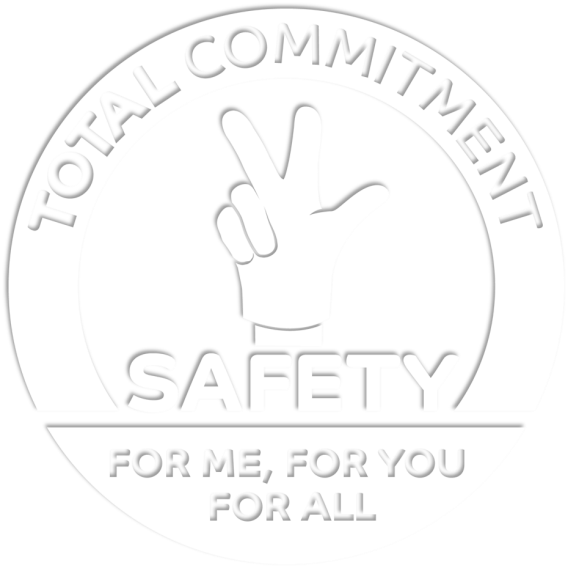 “De veiligheid: voor jou, voor mij, voor iedereen”